Ach tá byrokracia !
100-ročnica biodynamického poľnohospodárstva

Jankov Vŕšok 14.12.2024
Programové vyhlásenie vlády
...vláda presadí posilnenie uplatňovania základných princípov právneho štátu, podľa ktorých:
- Pre fyzické osoby a právnické osoby platí – čo nie je zakázané, je dovolené.
- Pre orgány verejnej moci platí – čo nie je dovolené, je zakázané.
Programové vyhlásenie vlády
Podnikateľské prostredie na Slovensku sa musí začať vyznačovať stabilitou a predvídateľnosťou. Nejde tu iba o potrebu legislatívnej stability, ale aj o odstraňovanie neprimeranej administratívnej záťaže, zjednodušenie podmienok dostupnosti štátnej podpory. Ide o úsilie, v ktorom je potrebná trvalá a intenzívna spolupráca naprieč ministerstvami.
Antibyrokratická komisia
Vestník Ministerstva pôdohospodárstva a rozvoja vidieka SR čiastka 6/2024 /  Štatút  / 19.3.2024
Čl. 1
S cieľom znižovania administratívnej záťaže a náročnosti postupov uplatňovaných v činnosti MPaRV SR  a právnických osôb v pôsobnosti ministerstva zriadil minister pôdohospodárstva a rozvoja vidieka SR  podľa čl. 7 ods. 2 bodu 2.3. Organizačného poriadku MPaRV  SR č. 8678/2023-250 Antibyrokratickú komisiu ministra pôdohospodárstva a rozvoja vidieka Slovenskej republiky , ktorej cieľom je aktívne a trvalo prispievať k obmedzovaniu nadbytočných byrokratických povinností .
Antibyrokratická komisia / čl.3
z vlastného podnetu vyhľadáva prípady nadbytočnej administratívnej záťaže a náročnosti rôznych typov opatrení, postupov a pravidiel, 
prijíma od odbornej a laickej verejnosti podnety k problematike administratívnej záťaže 
vydáva stanoviská k podnetom, 
eviduje ich v informačnom systéme zabezpečujúcom elektronické spracovanie spisov
ministrovi navrhuje ich riešenie, 
o výsledku informuje podávateľov podnetov,
-    komunikuje pri svojej činnosti s organizačnými útvarmi ministerstva a s podriadenými organizáciami,
Antibyrokratická komisia / čl.3
Komisia sa vyjadruje k administratívnym povinnostiam a k návrhom nelegislatívnych a legislatívnych materiálov v rámci vnútrorezortného pripomienkového konania alebo k nim podáva stanoviská v rámci iných vnútorných postupov, pričom posudzuje najmä účelnosť a nevyhnutnosť administratívnych povinností, ich rozsah a nadväznosť na všeobecne záväzné právne predpisy Slovenskej republiky a právne záväzné akty Európskej únie.
Antibyrokratická komisia / čl.4
Komisia má 22 členov – zástupcovia týchto orgánov, inštitúcií, organizácií alebo skupín:
Výbor NR SR pre pôdohospodárstvo a životné prostredie, Legislatívna rada vlády SR, SPPK, AKS, ASYF, Vidiecky parlament na Slovensku, SFS, Potravinárska komora Slovenska, ZMOS, Združenie vlastníkov pôdy a agropodnikateľov Slovenska, Združenie vlastníkov pôdy a rodinných fariem Slovenska, Zväz ekologického poľnohospodárstva – Ekotrend Slovakia, Združenie Samosprávne kraje Slovenska (SK8), Slovenská lesnícka komora, Únia regionálnych združení vlastníkov neštátnych lesov, ŠVPS SR, SPF, poradcovia ministra a zamestnanci ministerstva.
PODNETY
Zrušiť informačné listy
Zrušiť denník pasenia
LPIS aktualizovať 1 x ročne
Zrušiť viacnásobné informácie štátnym úradom
Zrušiť nezmyselné dátumy
Vypracovať jednotnú metodiku pre EPV
Vytvoriť celoštátny register pre SHR (ZMOS – register právnických osôb v zmysle zákona č. 305/2016 Z.z.)
NV 360/2011 §7 a §7a zaviesť registráciu len na obci, nie na RVPS
PODNETY
Úprava podmienok nájomnej zmluvy s SPF – doba nájmu podľa 504/2003
Prílohy nájomných zmlúv so SPF majú zodpovedať stavu katastrálnych údajov
Nastaviť termíny ( 30 dní) na vybavenie žiadosti, schvaľovanie nájomných zmlúv a ich dodatkov
Upraviť spôsob určovania výšky nájmu
Zlepšiť komunikáciu SPF ( 2026 – nový zákon o SPF )
Prepojiť systémy evidencie prenajatých pozemkov SPF s údajmi katastra nehnuteľnosti a GSAA, tak aby bol systém nápomocný aj pri riešení nájomných zmlúv, inventarizácií, dodatkov, kontrole užívania ( zákon o registri užívacích vzťahov )
Doplniť portál GSAA o nové funkcionality-info o spracovaní žiadosti, podaných a prevzatých dokumentoch
Možnosť opravy zrejmých chýb užívateľom do určeného termínu
PODNETY
Vylúčiť sporné križovania LPIS u žiadateľov na samostatné konanie
Vypracovať jednotnú metodiku na lehoty ( správny poriadok )
Zadefinovať najneskorší termín vydania zmien nariadení do konca februára, tomu časovo prispôsobiť predchádzajúce rokovania a schvaľovací proces  (vydávať príslušné usmernenia do jedného mesiaca od účinnosti nariadenia )
V štatistických zisťovaniach zvážiť nevyhnutné, duplicitné vykazovanie rovnakých údajov – o výrobných procesoch , mesačné, štvrťročné cenové štatistiky v poľnohospodárskom podniku by stačili 1x ročne resp. vôbec
Rozšíriť termíny a nesankcionovať pri povinnostiach ohľadom hlásení ( SHMÚ, ovzdušie, ... )
Skrátiť termíny a odstrániť byrokraciu pri vybavovaní povolení z oblasti poľnohospodárstva (napr. povolenie na čerpanie povrchovej vody pre zavlažovanie a pod.)
PODNETY
Optimalizovať a zjednodušiť kontroly
Zefektívniť činnosť PPA - pomáhať farmárom pri predchádzaní chýb v podávaní žiadosti - byť viac proaktívny
Zvážiť vyňatie malých a rodinných farmárov z povinnosti plniť rovnako prísne podmienky ako veľkochovatelia s inými kapacitami
Zaviesť register EPV na PPA (ako biotopy) 
Zrušiť stropovanie – vraj bude možné od 1.1.2026
Zpraviť Zákon o hnojivách č. 136/2000 - najmä paragraf 10C ( 12 stupňov )
Zrušiť povinnosť mať pracovnú zdravotnú službu v podnikoch, ktoré majú zamestnancov v 1. a 2. kategórii práce
PODNETY
Zmeniť legislatívu, kde by  odpad 020401 zemina z čistenia a prania repy bol priamo doporučený na jeho materiálové využitie (napr. späť na polia, zásypy,...) bez ďaľších zbytočných podmienok 
Doplniť katalóg (podopatrenia 4.1 a 4.2) , rozšíriť katalóg o aktivity o ktoré majú poľnohospodári veľký záujem. Toto by sa mohlo zaviesť aj pre MAS, čím by SR efektívnejšie vyplácalo najčastejšie projektované aktivity. Ako riešenie doplnenia katalógu by mohol byť súčet rozpočtu, ktorý bol spracovaný v systéme CENKROS (nová maštaľ podľa rozmerov, nová dojáreň, rekonštrukcia dojárne, technológia dojárne, oplotenia, príjazdové cesty atď.).  
Zjednotiť udržateľnosť projektu 
Prehodnotiť výzvy na projektové opatrenia ŠRV
Odbúranie preukazovania užívacích vzťahov vo forme predkladania evidencie
PODNETY
Nadbytočné rozdelenie súvislých plôch na viac DPB má za následok aj zvýšenie administratívnej záťaže poľnohospodárov. Mnohí farmári rozdeľujú svoje plochy každý rok na viac plodín iným spôsobom. Ak majú teraz jednu plochu rozdelenú na tri DPB a zasejú na ňu viac plodín inak ako minulý rok, tak jedna plodina bude zrazu prechádzať aj cez tri DPB, čo znamená, že namiesto jedného riadka bude treba deklarovať tri riadky, knihu honov bude treba viesť trojmo, všetky použité hnojivá a chémiu rozrátavať a potom trojmo vykazovať na Ústrednom kontrolnom a skúšobnom ústave poľnohospodárskom.

Prepojiť databázy štátnych organizácií predovšetkým UKSUP, PPA, Štatistický úrad .. a identifikovať duplicity, ktoré vieme následne odstrániť. Napr. automatizovaná aktualizácia výmer LPIS dielov v GSAA a ÚKSÚP pri ekologickom poľnohospodárstve.
PODNETY
Sprístupniť novú kampaň v GSAA už k 1.1. daného roka, aby si farmár stihol pripraviť mapu, aktualizovať LPIS a pod. s tým, že podávanie žiadosti by zostalo na pôvodnom termíne.
Podľa informácií AB komisie PPA dala prísľub, že aktualizácia prebehne v apríli a nebude sa meniť počas kampane,aby májové dáta boli už nemenné, okrem výnimočných situácií.
Podľa vyjadrenia odboru 350 PPA  termín 1.4. garantovať nevie. Splnenie tohto termínu je viazané na personálne posilnenie odboru, ktoré sa neudialo. Zároveň v zmysle 10 % znižovania stavov, ktoré by sa malo doktnúť aj odboru 350 sa termín práveže predlžuje a v tomto období nie sme schopní garantovať ani legislatívny termín 31.5. LPIS sa po ukončení cyklickej aktualizácie mení len z dôvodu kontroly na mieste, DPZ kontroly a návštevy v teréne, kedy boli zistené nespôsobilé plochy, v tomto prípade ide o nevyhnutné zmeny, ktoré sa v LPIS musia odzrkadliť.
PODNETY
Pri podávaní žiadosti o priame platby zvoliť ( presne definovať ) zrozumiteľnú, pre všetkých jasnú deklaráciu aktívneho poľnohospodára. 
( Žiadatelia, ktorí plnia podmienku aktívneho farmára podľa § 4 ods. 6 písm. e) NV SR 435/2022 Z. z. - hodnota vlastnej rastlinnej    produkcie za predchádzajúci rok je najmenej vo výške priamych platieb, búdu od budúceho roka povinní okrem hodnoty vlastnej produkcie k žiadosti predložiť aj zoznam faktúr a iných dokladov preukazujúcich výšku hodnoty produkcie. Preto sa odporúča, aby si vo svojom účtovníctve zaviedli (pokiaľ tak už nemajú) analytiku za týmto účelom. Žiadateľov, ktorí plnia podmienku aktívneho farmára iným spôsobom, sa to netýka.)
Doplnenie číselnika plodín o zmiešanú plodinu alebo prevažujúcu plodinu. 
 Zabezpečenie vydávaní rozhodnutí a doručovanie rozhodnutí elektronicky pre všetky oddelenia ministerstva vydávajúcich rozhodnutia.
Aktívny poľnohospodár - Nariadenie vlády č. 435/2022 Z. z.
§4 ods.2 Fyzická osoba sa považuje za aktívneho poľnohospodára, ak
a) celková suma priamych platieb za predchádzajúci kalendárny rok, ktorých je prijímateľom, je najmenej 5 % z celkových príjmov, ktoré získala z nepoľnohospodárskej činnosti v predchádzajúcom kalendárnom roku; do príjmu z nepoľnohospodárskej činnosti v predchádzajúcom kalendárnom roku sa nezapočítava príjem z lesníckej činnosti a príjem súvisiaci s činnosťou na ochranu prírody a krajiny, alebo
b) jej celkové príjmy z poľnohospodárskej činnosti v predchádzajúcom kalendárnom roku predstavujú najmenej jednu tretinu z jej celkových príjmov získaných v predchádzajúcom kalendárnom roku.
Aktívny poľnohospodár - Nariadenie vlády č. 435/2022 Z. z.
§4 ods.3 Ak fyzickej osobe podľa odseku 2 písm. a) nebolo vydané právoplatné do podania žiadosti o priame platby v roku podania žiadosti o podporu alebo táto osoba v predchádzajúcom kalendárnom roku nepodala žiadosť o priame platby, celkovou sumou priamych platieb je násobok počtu hektárov alebo zvierat, na ktoré možno poskytnúť podporu, nahlásených poľnohospodárom v roku podania žiadosti o podporu a príslušnej sadzby priamej platby za predchádzajúci kalendárny rok.
§4 ods.4 Príjmom z poľnohospodárskej činnosti podľa odseku 2 písm. b) je príjem pred zdanením, ktorý fyzická osoba získala zo svojej poľnohospodárskej činnosti, a prijatá podpora; príjmom z poľnohospodárskej činnosti je aj príjem zo spracovania poľnohospodárskych výrobkov, ak spracované poľnohospodárske výrobky neprechádzajú do vlastníctva spracovateľa a ak výsledkom tohto spracovania je iný poľnohospodársky výrobok. Ostatné príjmy zo spracovania poľnohospodárskych výrobkov sa považujú za príjem z nepoľnohospodárskych činností pred zdanením.
Aktívny poľnohospodár - Nariadenie vlády č. 435/2022 Z. z.
§4 ods.5 Fyzická osoba – podnikateľ alebo právnická osoba sa považuje za aktívneho poľnohospodára, ak
a) jej predmetom podnikania alebo predmetom činnosti, ktorý je zapísaný v zákonom ustanovenej evidencii je len poľnohospodárska činnosť alebo poľnohospodárska činnosť a ďalšie činnosti súvisiace s poľnohospodárskou činnosťou a prevádzkovaním poľnohospodárskeho podniku, alebo
b) spĺňa podmienky podľa odseku 2 alebo odseku 3.
Aktívny poľnohospodár - Nariadenie vlády č. 435/2022 Z. z.
§4 ods.6 Za aktívneho poľnohospodára sa považuje aj osoba, ktorá nespĺňa požiadavky podľa odseku 2 alebo odseku 5, ak
a) celková suma priamych platieb za predchádzajúci kalendárny rok, ktorých je prijímateľom, nepresiahla sumu 5 000 eur,
b) v predchádzajúcom kalendárnom roku od 1. júna do 30. septembra dosiahla priemerné zaťaženie 0,25 dobytčej jednotky na hektár poľnohospodárskej plochy podniku,
c) za predchádzajúci kalendárny rok je prijímateľom iba viazaných priamych platieb na živočíšnu výrobu,
d) za predchádzajúci kalendárny rok je prijímateľom viazaných priamych platieb na plochu, a to na výmeru najmenej 10 % z celkovej výmery poľnohospodárskej plochy podniku, alebo
e) hodnota jej vlastnej produkcie rastlinnej výroby za predchádzajúci kalendárny rok je najmenej vo výške priamych platieb, ktorých je za predchádzajúci kalendárny rok prijímateľom.
Aktívny poľnohospodár - Nariadenie vlády č. 435/2022 Z. z.
§4 ods.7 Ak osobe podľa odseku 6 písm. a) nebolo vydané právoplatné do podania žiadosti o priame platby v roku podania žiadosti o podporu alebo táto osoba v predchádzajúcom kalendárnom roku nepodala žiadosť o priame platby, celkovou výškou priamych platieb je násobok počtu hektárov alebo zvierat, na ktoré možno poskytnúť podporu, nahlásených poľnohospodárom v roku podania žiadosti o podporu a príslušnej sadzby priamej platby za predchádzajúci kalendárny rok.
§4 ods.8 Za aktívneho poľnohospodára sa považuje aj stredná odborná škola s poľnohospodárskym zameraním alebo vysoká škola s poľnohospodárskym zameraním.
PoradenstvoInštitút znalostného pôdohospodárstva a inovácií ( IZPI )
Dávame Vám do pozornosti, že v regiónoch pôsobia Regionálne pracoviská spadajúce pod Odbor Národnej siete rozvoja vidieka SR. Ich úlohou je zabezpečovanie koordinačnej činnosti v oblasti pôdohospodárstva a rozvoja vidieka, poskytovanie poradenstva a informácií pre beneficientov, žiadateľov o nenávratný finančný príspevok a prijímateľov nenávratného finančného príspevku z Programu rozvoja vidieka SR 2014 - 2022 pri aktuálne vyhlásených výzvach, štatistická činnosť, zber dát a informácií a organizovanie školení a seminárov, činnosti súvisiace s informovaním o Strategickom pláne Spoločnej poľnohospodárskej politiky 2023 - 2027 a ďalších úloh v zmysle rozhodnutia Centrálnej jednotky Národnej siete rozvoja vidieka SR. (https://nsrv.sk/?pl=3)
Poradenstvo – regionálne pracoviská IZPI
Poradenstvo - IZPI
https://izpi.sk/sk/podohospodarske-poradenstvo
https://izpi.sk/sk/centralny-register-poradcov/
https://izpi.sk/sk/katalog-poradenskych-produktov/
https://izpi.sk/sk/katalog-poradenskych-produktov-platny-od-112023/
Poradenstvo – Ekotrend Slovakia
Potrebujete poradiť ? 
Ste aktívny poľnohospodár alebo podnikateľ podnikajúci vo vidieckych oblastiach, ponúkajúci tovar a/alebo služby na trhu ?

https://www.ecotrend.sk/poradenstvo/
Návrhy na zmenu NV 360/2011
Zmeny by mal definovať nezávislý orgán = NPPC a nie ŠVPS SR = závislý orgán
§2 ods.1) písm a) musia pochádzať z vlastnej produkcie, chovu, výlovu, farmy alebo činnosti prvovýrobcu, ktorý je na vykonávanie činností ustanovených týmto nariadením vlády osobitne zaregistrovaný = registrácia na obci 
§2 ods.2) Na účely tohto nariadenia vlády je miestnou maloobchodnou prevádzkarňou vhodne vybavená maloobchodná predajňa potravín, vhodne vybavené trhové miesto alebo maloobchodné zariadenie spoločného stravovania okrem supermarketov, distribučných centier, veľkoobchodných predajní a distribučných koncoviek, podomového, zásielkového, internetového alebo iného sprostredkovateľského predaja, v ktorej sa manipuluje s potravinami, ktoré sa skladujú v mieste ich predaja alebo dodávky konečnému spotrebiteľovi alebo ich spracúva a pripravuje a podáva z nich pokrmy konečnému spotrebiteľovi. 
 zadefinovať a zaviesť pojem “registrovaná prevádzkareň”
-          priestor kde prvovýrobca spracováva len vlastné produkty
-          nemusí mať samostatný vchod, samostatné WC, svetlú výšku 260 cm
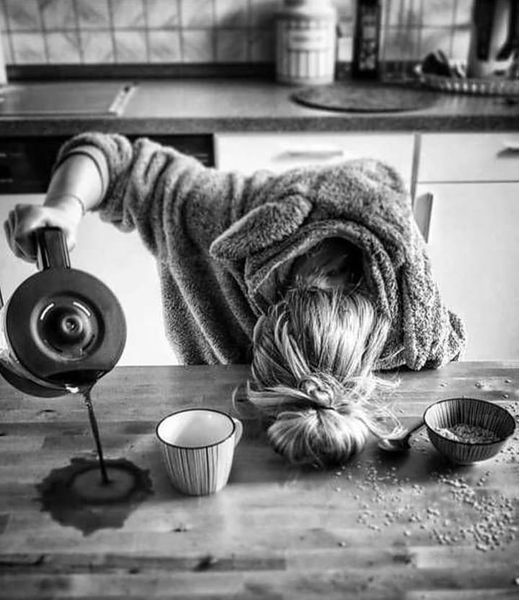 Ďakujem za pozornosť
Zuzana Homolová
AFRA BIO s.r.o.
Levoča 
www.afrabio.sk